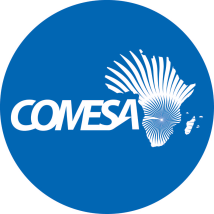 The Aflatoxin Challenge
“COMESA Coordination Role ”
Ms. Martha Byanyima
COMESA Secretariat
mbyanyima@comesa.int
ECOWAS Aflatoxin Meeting - 18-20 Nov 2013
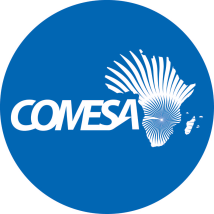 Overview
The Mycotoxin/aflatoxin challenge in COMESA
Challenges  in regional  and international  trade
Role of COMESA (coordination, setting priorities)
The MTSP and the SPS Logical Framework
The SPS Unit   (Secretariat)
The SPS sub Committee (Member States)
The Tripartite SPS /TBT capacity building programme
Success stories
Linkages with PACA 
The PACA strategic Plan
The COMESA Aflatoxin Meeting (2014) ; sharing experiences with governments, industry and partners (Nacala corridor)
Conclusions
ECOWAS Aflatoxin Meeting - 18-20 Nov 2013
Mycotoxins/aflatoxins challenge in COMESA
Capacity challenges in the public and private sector, particularly SMEs
Inadequate legislation & institutional framework
Varied sampling and testing protocols ( scientific data for establishing FSO and negotiating equivalence)
Varied laboratory competencies, rejection of certificates of analysis
The result in mistrust and restrictions on trade in aflatoxin sensitive foods 
Maize, peanuts, cassava, and value added products e.g. peanut butter, cassava flour etc
ECOWAS Aflatoxin Meeting - 18-20 Nov 2013
Challenges in international trade
EU 178/2002 – (a) places  legal obligations on food operators (producers, food & feed processors) to ensure food safety, to review and control critical control points for mycotoxin contamination (systems), supplemented by;
	
	(b) maximum limits for mycotoxins  in food stuffs Reg 165/2010, total aflatoxin from 4 to 8 ppb for ready to eat, 10-12 ppb for further processing, aflatoxin M1/ 0.05 ppb, (c) OC methods for sampling and analysis of mycotoxins Reg 178/2010
ECOWAS Aflatoxin Meeting - 18-20 Nov 2013
ECOWAS Aflatoxin Meeting - 18-20 Nov 2013
Background – MTSP & SPS LF
MTSP priorities: (a) removing barriers to trade to 
consolidate the internal market/FTA (b) building
productive capacity to enhance global 
competitiveness and build regional capacity

The MTSP guides the outcomes, 
The SPS LF guides  intervention logic (what &how)

The SPS Legal Framework
SPS Unit 
SPS sub committee  -for coordination, decision making/setting priorities
ECOWAS Aflatoxin Meeting - 18-20 Nov 2013
The SPS Logical Framework Result Areas
Reinforce partnerships: AU, USAID, USDA, STDF, CABI/Africa, JIFSAN, IITA, AATF,TMSA/DFID, AFDB, partner RECs
1.1 NTB reporting system
1.2 Technical Meetings of the SPS sub committee (annual)
2.1 SPS trade facilitation research, pilots, bilateral agreements on import protocols
3.1 Fruit fly surveillance, plant pests/diseases
3.2 aflatoxin sampling and testing protocols – MR mechanism
3.3 Pest Risk Analysis
4.1 MCDA in Uganda, Ethiopia, Malawi, Zambia and Rwanda Kenya, Zimbabwe are next
4.2 MCDA at regional level
Regional leadership, coordination and collaboration 

Private-sector-driven common certification schemes/protocols and standards in use

Monitoring, surveillance, diagnostic and emergency response systems for priority SPS risks

Improved decision making using accurate and up-to-date SPS information
CAADP Pillar 2 (Market 
access & trade capacities)
MCDA (Market access)
Objective –  framework to prioritize 
SPS capacity  building options with a
 trade  outcome

Principle -  must engage private 
sector and  key stakeholder

Process steps
Gathering information, preparing information dossier  based on which to establish  capacity building options to be considered in the priority setting process
.
Analysis – costing and  ranking the prioritized capacity building options

(iii)  SPS  capacity building options integrated in the CAADP Investment Plan
Objective – framework to prioritize
Market access and trade related 
Investments in the Agric  sector

Principle  –  All inclusive, 
Includes non state actors,  PS

Process steps
(i) Stocktaking, review of sector
to establish status with respect to
CAADP targets,  investment gaps
(ii) Analysis  - prioritizing and
 costing the  growth options  
focusing  on  the best  returns.
(iii) Investment Plan  - integrated 
investment / operational plan
The Tripartite SPS work programme(EAC-COMESA-SADC)
Quote: “The tripartite arrangement is the most exciting  trade
 and infrastructure development in Africa at the  moment, it 
provides the foundation of the Continental Free Trade Area
 promoted  by the AUC and its partners “
Market integration pillar  – (i) a functional FTA free from NTBs, SPS measures inclusive.
Article 25 of the Tripartite FTA Agreement and Annex 10 on SPS; Key provisions/policy instruments and an implementation structure
Joint EAC-COMESA-SADC capacity building programme to pilot best practices and approaches along key trade is ongoing to inform interventions 
STDF/DFID/COMESA  research on SPS and trade facilitation
ECOWAS Aflatoxin Meeting - 18-20 Nov 2013
Success Story – public/private partnership for harmonizing 
phytosanitary import requirements
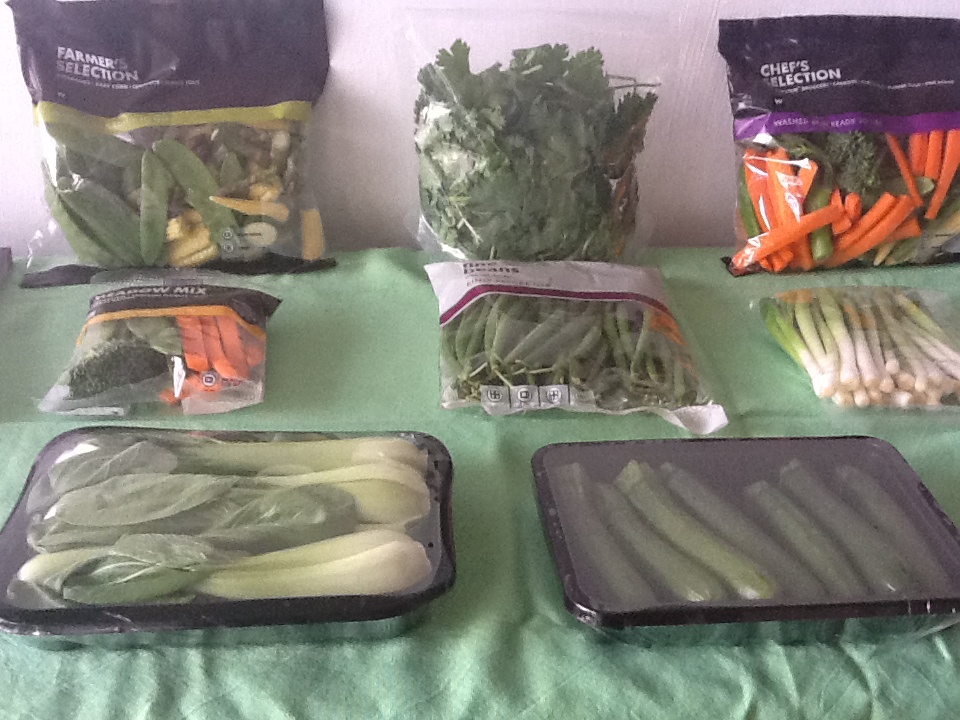 Key activities

PRA
Industry mitigation 
through GAPs 
and
Food Safety 
Measures

Dairy, fisheries 
Identified for action
ECOWAS Aflatoxin Meeting - 18-20 Nov 2013
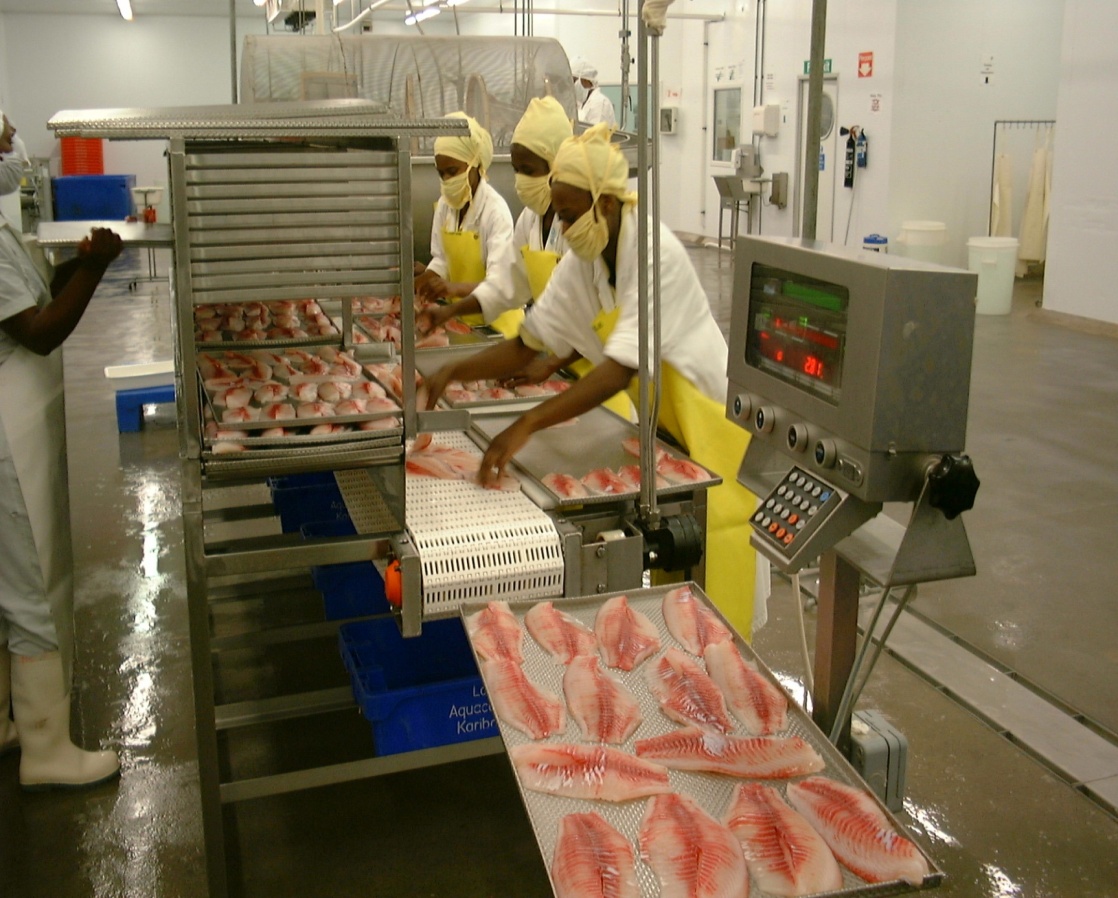 Factories that are
HACCP Compliant
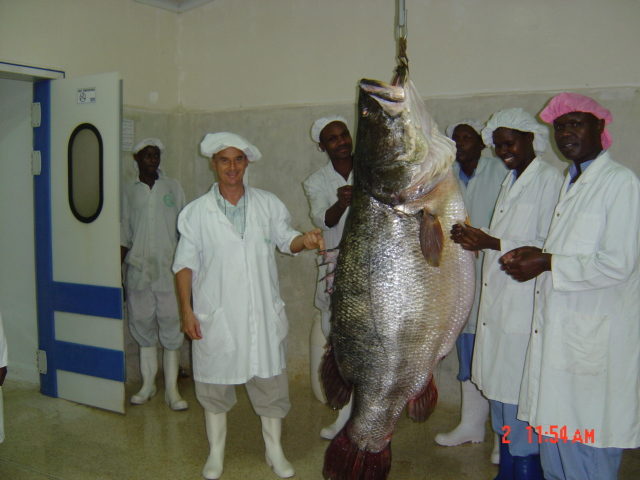 Success story: the pelagic fish industry
(Dagaa/Kenya, Kapenta/Zambia, Mukene/Uganda)
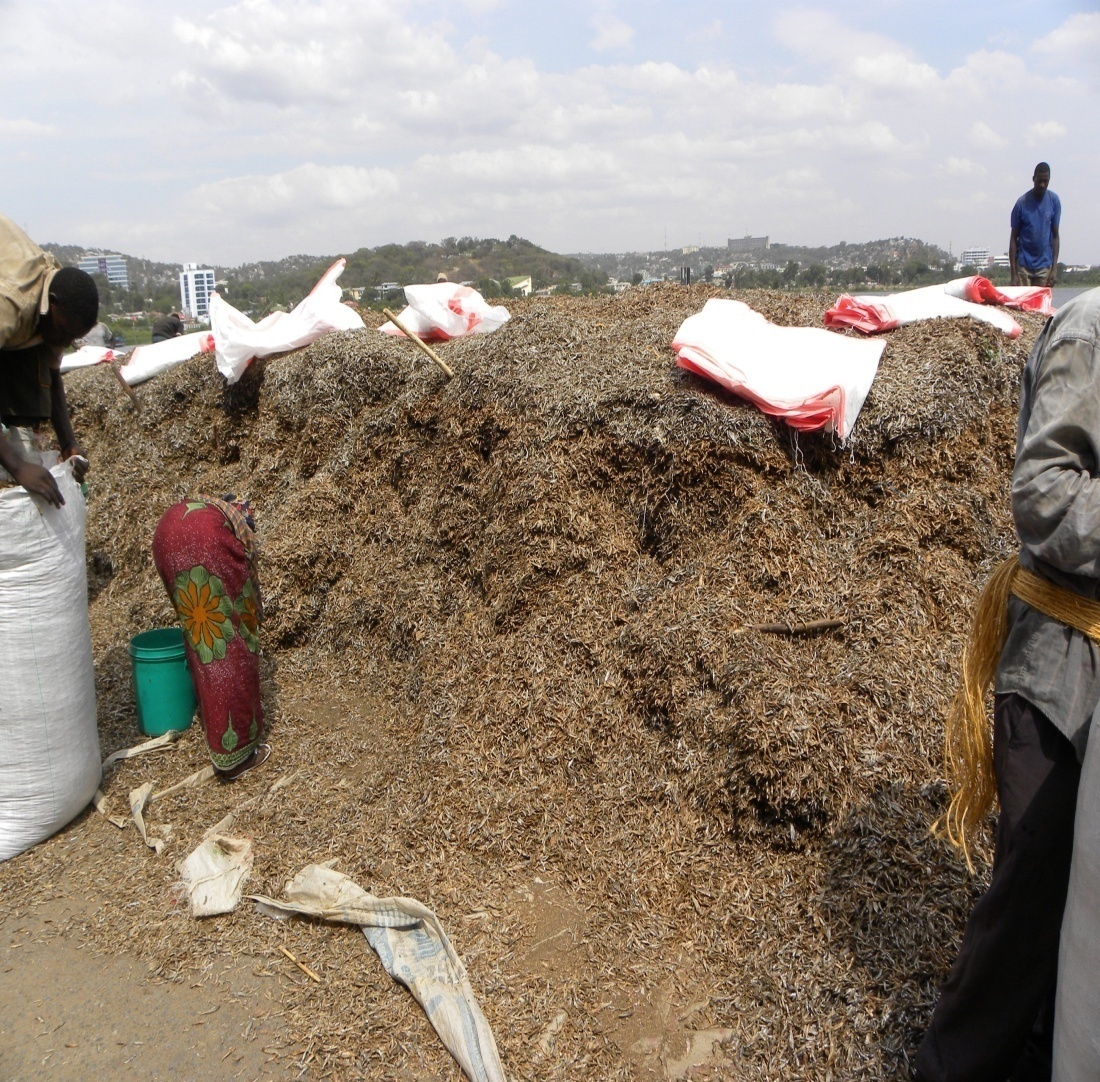 10 Years ago

Poor harvesting methods

Inadequate food safety standards

Poor handling practices
ECOWAS Aflatoxin Meeting - 18-20 Nov 2013
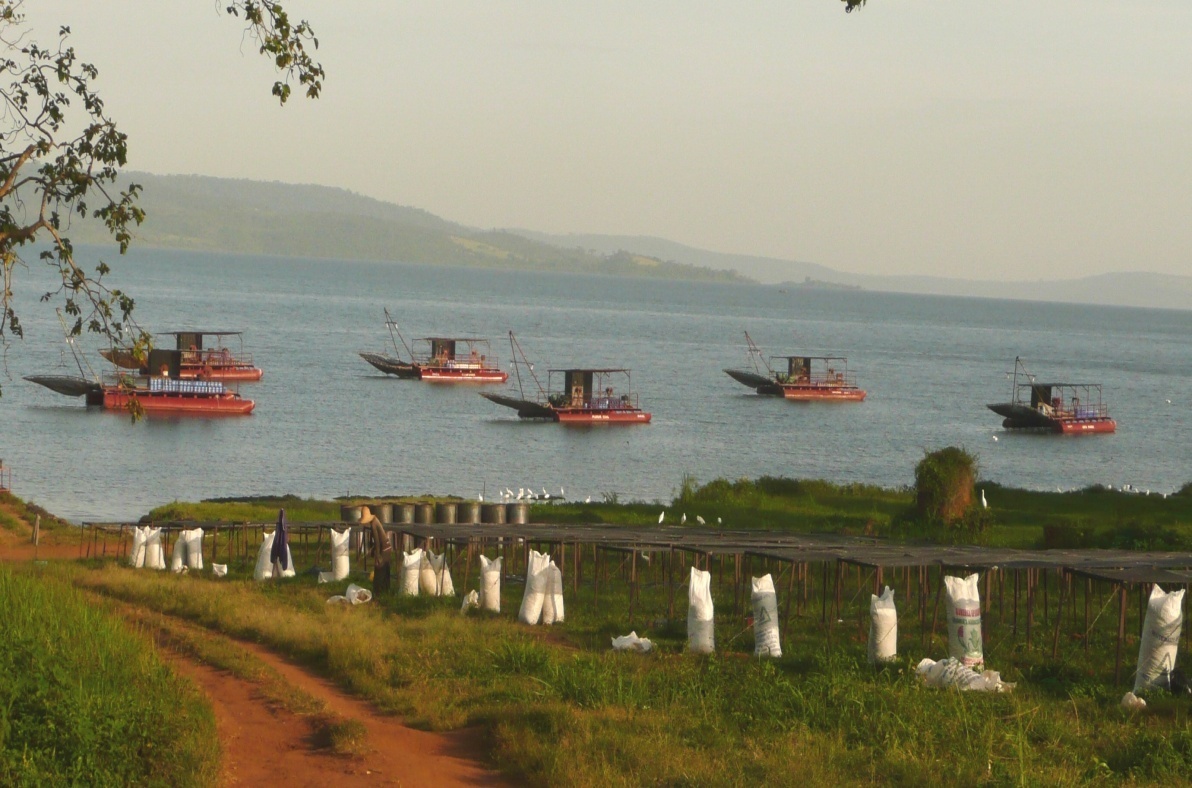 Today :
Modern harvesting 
technology
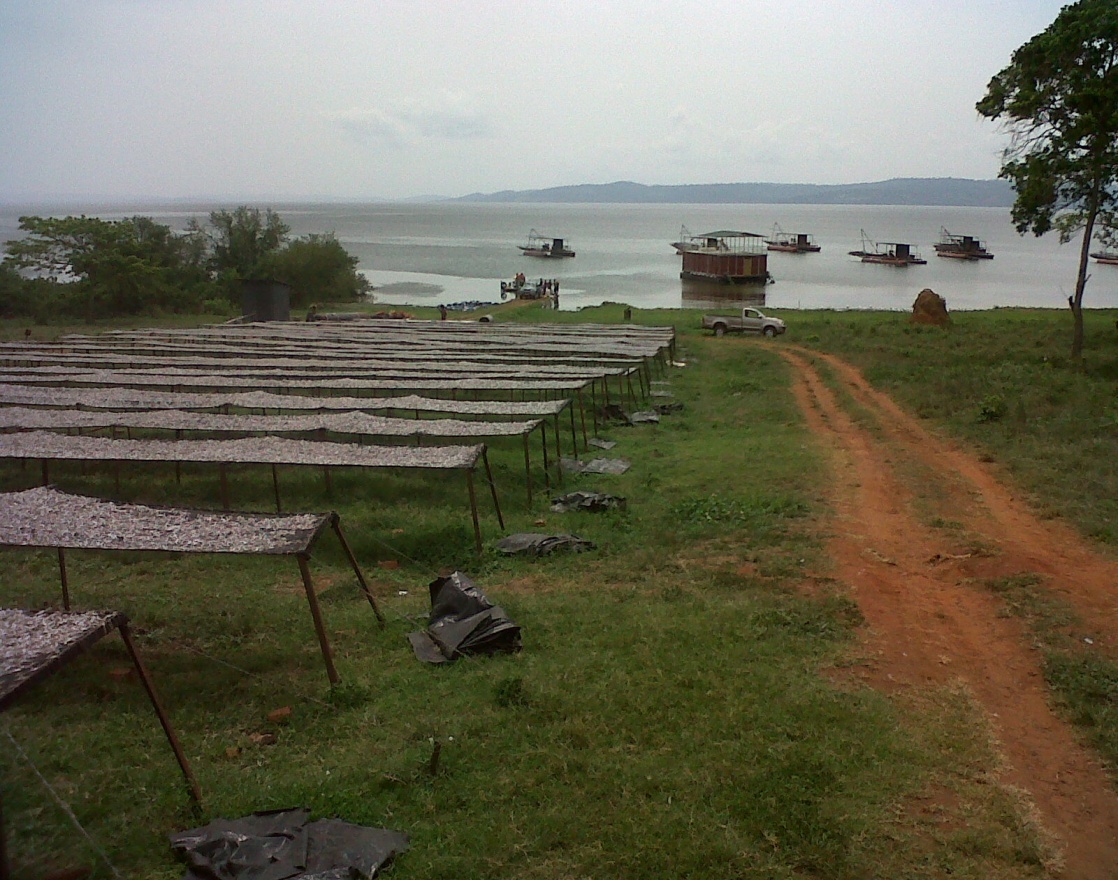 Improved handling 
and drying

Improved food safety 
standards
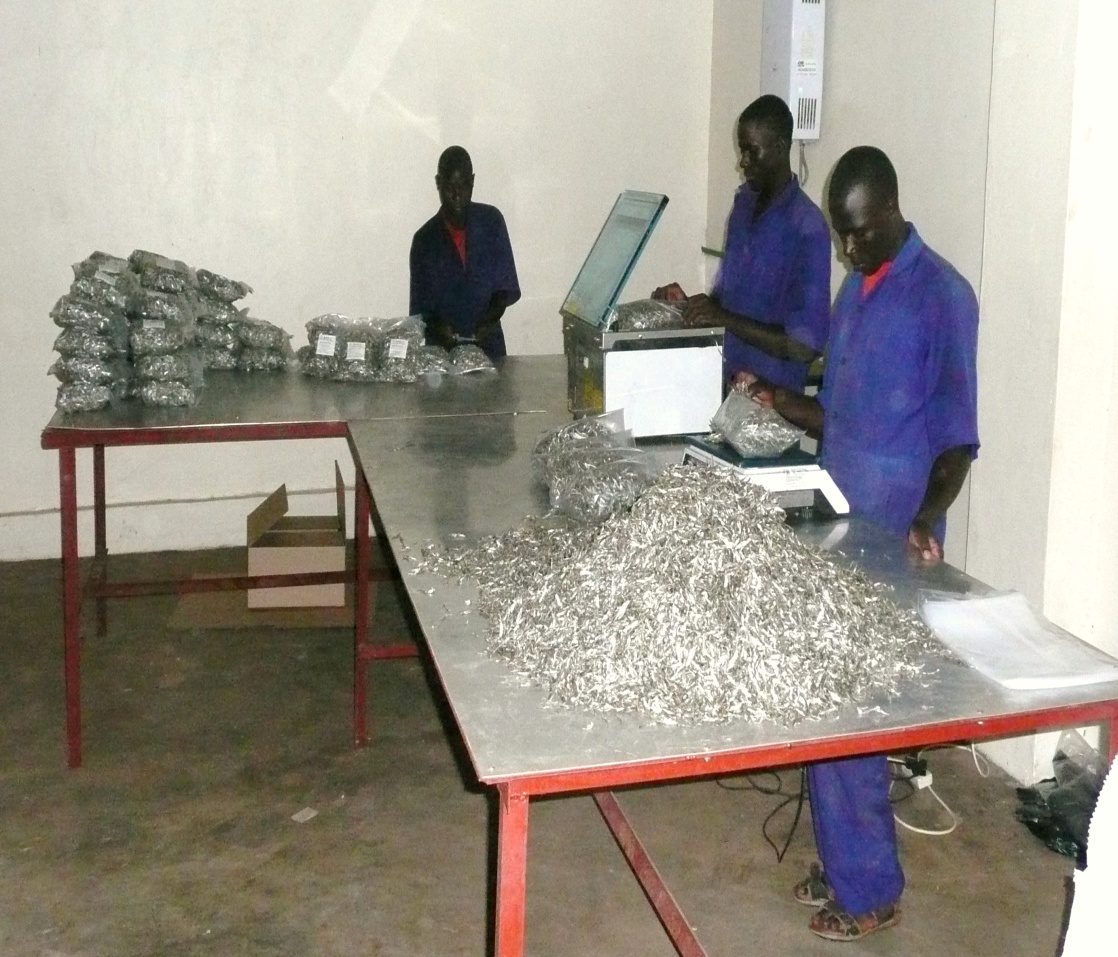 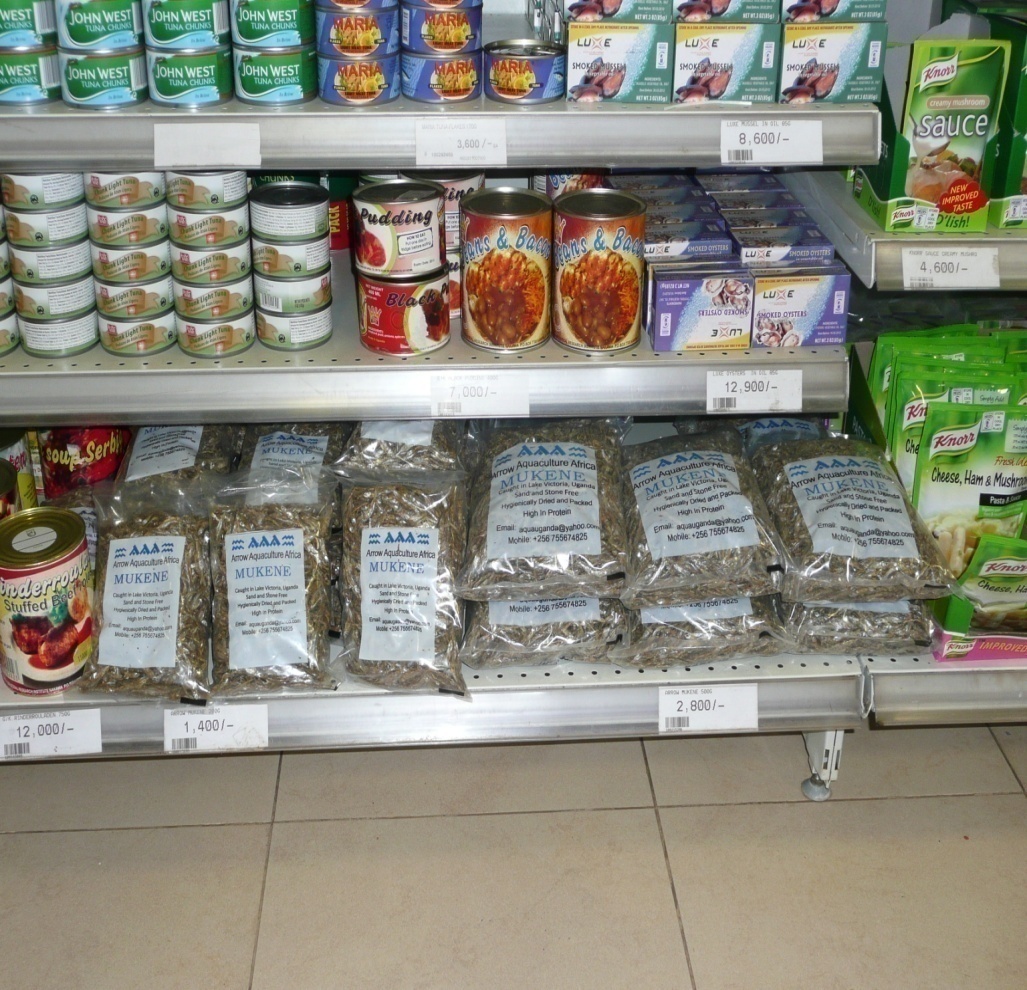 Success story : Domestic and Regional Markets expanding thru food safety/quality management and
Value addition
Conclusions
Effective coordination mechanism at tripartite level (EAC-COMESA-SADC)
Legally binding decisions
Tripartite structure to enable harmonization, equivalence and mutual recognition
Tripartite structure to enable effective capacity building including regulatory reforms
Partners on board include DFID, AFDB, STDF and partners

Challenge is aligning partners with regional/tripartite integration priorities
How does PACA or GFSI support the tripartite agenda ?
Are there lessons for ECOWAS and other RECs ?
ECOWAS Aflatoxin Meeting - 18-20 Nov 2013